An Inspector calls by JB Priestley
LO: To revise quotations and plot in preparation for the mock exams.
ST: I can answer with confidence.
Task 1: In no more than 50 words summarise the play!
Task 2: Name all the characters and give a brief overview of their link in the chain of events.
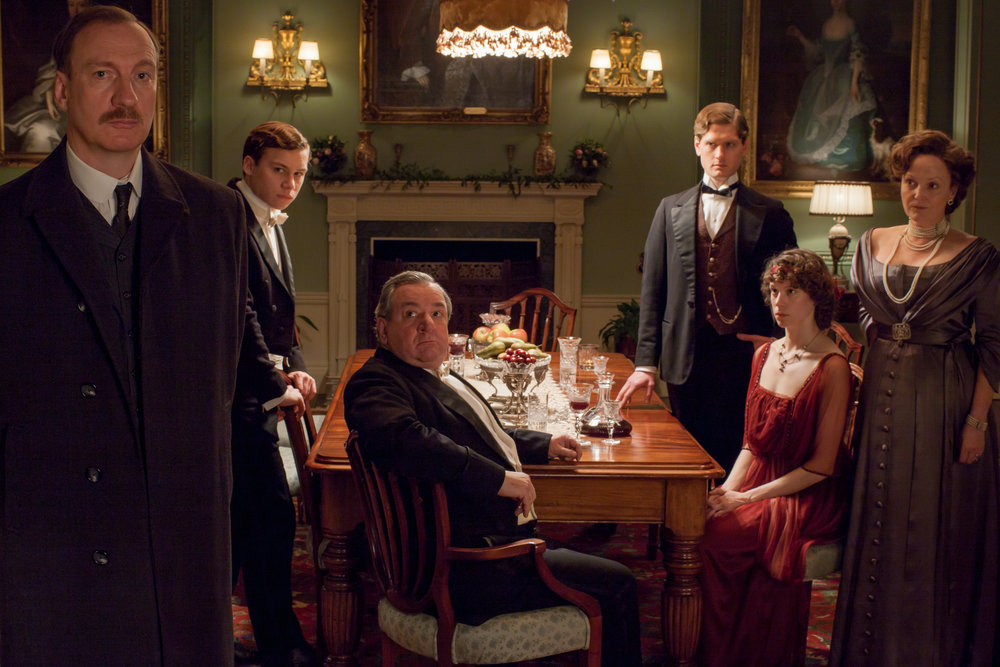 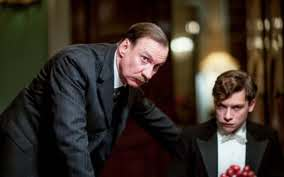 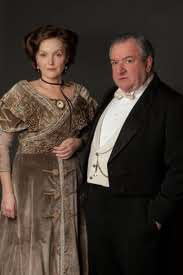 An Inspector Calls
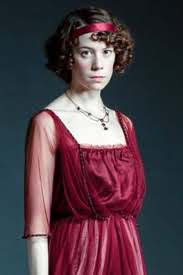 Act 1Identify the speaker:
Identify the person(s) ‘to whom’ this comment refers:
Act 2Identify the speaker:
Identify the person(s) ‘to whom’ this comment refers:
Act 3Identify the speaker:
Identify the person(s) ‘to whom’ this comment refers:
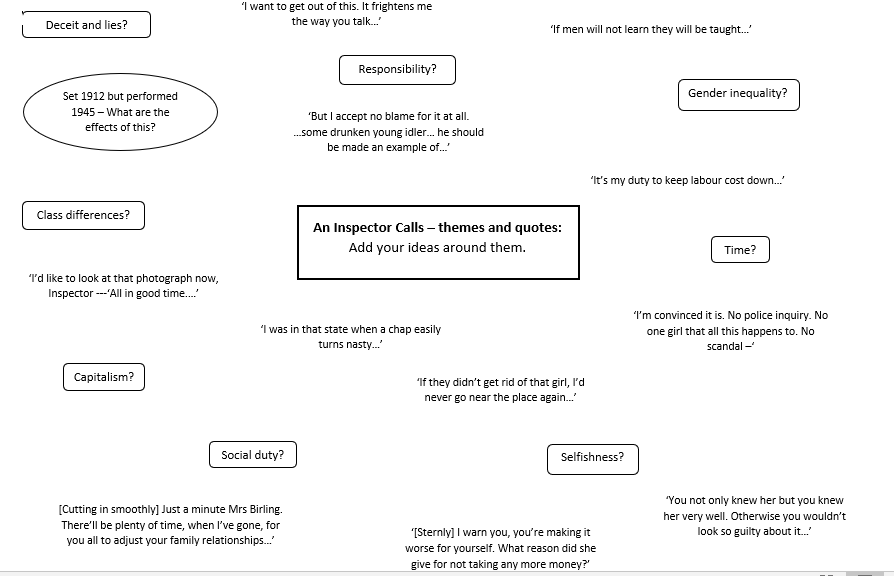